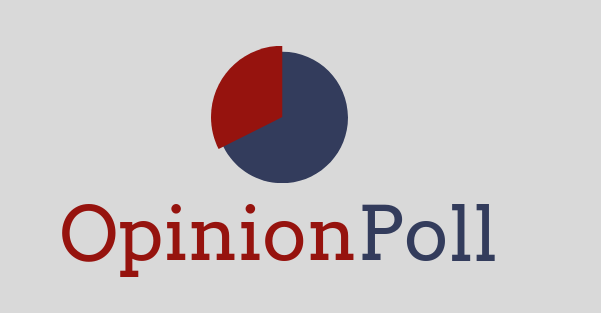 ΠΑΝΕΛΛΑΔΙΚΗ   ΕΡΕΥΝΑ
ΜΑΡΤΙΟΣ 2021
Ταυτότητα Έρευνας
Η Έρευνα πραγματοποιήθηκε από την Opinion Poll Ε.Π.Ε – Αριθμός Μητρώου Ε.Σ.Ρ. 49.
ΕΝΤΟΛΕΑΣ :Hλεκτρονική  εφημερίδα  POLITICAL 
ΕΞΕΤΑΖΟΜΕΝΟΣ ΠΛΗΘΥΣΜΟΣ: Ηλικίας άνω των 17, με δικαίωμα ψήφου
ΜΕΓΕΘΟΣ ΔΕΙΓΜΑΤΟΣ: 1.001  νοικοκυριά
ΧΡΟΝΙΚΟ ΔΙΑΣΤΗΜΑ: 22  Φεβρουάριου   - 26  Φεβρουαρίου   2021
ΠΕΡΙΟΧΗ ΔΙΕΞΑΓΩΓΗΣ: Πανελλαδική κάλυψη
ΜΕΘΟΔΟΣ ΔΕΙΓΜΑΤΟΛΗΨΙΑΣ: Πολυσταδιακή τυχαία δειγματοληψία με χρήση quota βάσει  γεωγραφικής κατανομής.
ΜΕΘΟΔΟΣ ΣΥΛΛΟΓΗΣ ΣΤΟΙΧΕΙΩΝ: Τηλεφωνικές συνεντεύξεις βάσει ηλεκτρονικού ερωτηματολογίου (CATI).
ΣΤΑΘΜΙΣΗ: Έγινε στάθμιση με βάση τα αποτελέσματα των  βουλευτικών εκλογών του  Ιουλίου 2019.
ΜΕΓΙΣΤΟ ΣΤΑΤΙΣΤΙΚΟ ΣΦΑΛΜΑ: +/-3 %

       Προσωπικό   field: Εργαστήκαν  12 ερευνητές  και 2 επόπτες

Η Opinion Poll Ε.Π.Ε. είναι μέλος της ESOMAR, της WAPOR και τηρεί τους διεθνείς κώδικες δεοντολογίας για την διεξαγωγή και δημοσιοποίηση ερευνών κοινής γνώμης.
Πιστεύετε ότι μέχρι το Καλοκαίρι θα υπάρχει ανοσία σε σημαντικό τμήμα πληθυσμού με τους εμβολιασμούς που θα έχουν γίνει και ότι θα βρεθούμε σε μια πιο ομαλή περίοδο για τις ζωές μας;
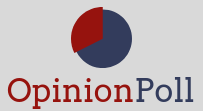 Πιστεύετε ότι μέχρι το Καλοκαίρι θα υπάρχει ανοσία σε σημαντικό τμήμα πληθυσμού με τους εμβολιασμούς που θα έχουν γίνει και ότι θα βρεθούμε σε μια πιο ομαλή περίοδο για τις ζωές μας;
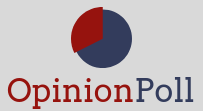 Είστε ικανοποιημένοι από τον τρόπο οργάνωσης, ενημέρωσης, τον προγραμματισμό  και τους ρυθμούς εμβολιασμού;
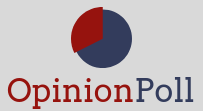 Είστε ικανοποιημένοι από τον τρόπο οργάνωσης, ενημέρωσης, τον προγραμματισμό  και τους ρυθμούς εμβολιασμού;
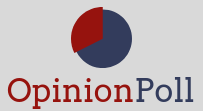 Πιστεύετε ότι αν ήταν Κυβέρνηση ο ΣΥΡΙΖΑ θα τα πήγαινε καλύτερα ή χειρότερα στην διαχείριση της πανδημίας τόσο υγειονομικά , όσο και από την πλευρά των οικονομικών παρενεργειών της;
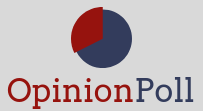 Πιστεύετε ότι αν ήταν Κυβέρνηση ο ΣΥΡΙΖΑ θα τα πήγαινε καλύτερα ή χειρότερα στην διαχείριση της πανδημίας τόσο υγειονομικά , όσο και από την πλευρά των οικονομικών παρενεργειών της;
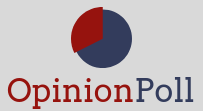 Πιστεύετε ότι μέσα στο 2021 θα υπάρχει βελτίωση της Οικονομίας, της κατάστασης που αντιμετωπίζουν Επιχειρήσεις και εργαζόμενοι λόγω της πανδημίας;
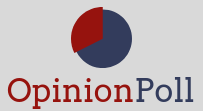 Πιστεύετε ότι μέσα στο 2021 θα υπάρχει βελτίωση της Οικονομίας, της κατάστασης που αντιμετωπίζουν Επιχειρήσεις και εργαζόμενοι λόγω της πανδημίας;
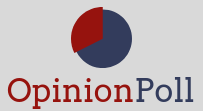 Πιστεύετε ότι το Σχέδιο Ανάκαμψης της Ευρωπαϊκής Ένωσης θα επιτρέψει στην Ελληνική Οικονομία να ανακάμψει ταχύτερα από τις αρνητικές συνέπειες  πανδημίας του κορονοιού;
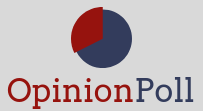 Πιστεύετε ότι το Σχέδιο Ανάκαμψης της Ευρωπαϊκής Ένωσης θα επιτρέψει στην Ελληνική Οικονομία να ανακάμψει ταχύτερα από τις αρνητικές συνέπειες  πανδημίας του κορονοιού;
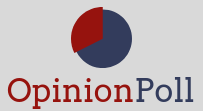 Πιστεύετε ότι σ΄αυτή την περίοδο έξαρσης της πανδημίας θα έπρεπε και πρέπει να πραγματοποιούνται μαζικές συγκεντρώσεις που αντικειμενικά δημιουργούν συνθήκες συνωστισμού;
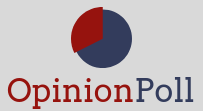 Πιστεύετε ότι σ΄αυτή την περίοδο έξαρσης της πανδημίας θα έπρεπε και πρέπει να πραγματοποιούνται μαζικές συγκεντρώσεις που αντικειμενικά δημιουργούν συνθήκες συνωστισμού;
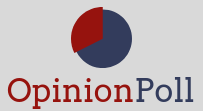 Πιστεύετε ότι καλώς θέσπισε η Κυβέρνηση Πανεπιστημιακή Αστυνομία που θα λειτουργεί μέσα στους χώρους των Α.Ε.Ι και σύστημα ελεγχόμενης εισόδου στα πανεπιστήμια με κάρτα;
Πιστεύετε ότι καλώς θέσπισε η Κυβέρνηση Πανεπιστημιακή Αστυνομία που θα λειτουργεί μέσα στους χώρους των Α.Ε.Ι και σύστημα ελεγχόμενης εισόδου στα πανεπιστήμια με κάρτα;
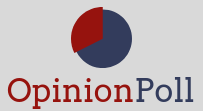 Πιστεύετε ότι καλώς θέσπισε η Κυβέρνηση ελάχιστη βάση για την εισαγωγή στα Πανεπιστήμια και μέτρα διαγραφής των λεγόμενων αιώνιων φοιτητών;
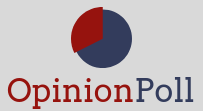 Πιστεύετε ότι καλώς θέσπισε η Κυβέρνηση ελάχιστη βάση για την εισαγωγή στα Πανεπιστήμια και μέτρα διαγραφής των λεγόμενων αιώνιων φοιτητών;
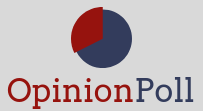 Θεωρείτε ότι είναι σωστή η καταγγελία κομμάτων της Αντιπολίτευσης ότι η Κυβέρνηση δημιουργεί Κράτος αυταρχισμού, αστυνομοκρατίας και καταστολής;
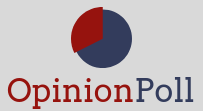 Θεωρείτε ότι είναι σωστή η καταγγελία κομμάτων της Αντιπολίτευσης ότι η Κυβέρνηση δημιουργεί Κράτος αυταρχισμού, αστυνομοκρατίας και καταστολής;
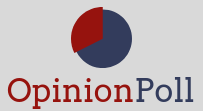 Είστε ικανοποιημένοι από τον τρόπο που χειρίστηκε η Κυβέρνηση και ο Κρατικός Μηχανισμός το πρόσφατο κύμα κακοκαιρίας με το όνομα « ΜΗΔΕΙΑ»;
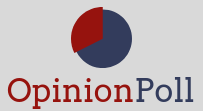 Είστε ικανοποιημένοι από τον τρόπο που χειρίστηκε η Κυβέρνηση και ο Κρατικός Μηχανισμός το πρόσφατο κύμα κακοκαιρίας με το όνομα « ΜΗΔΕΙΑ»;
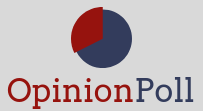 Πιστεύετε ότι θα έπρεπε να παραιτηθεί η Υπουργός Πολιτισμού Λίνα Μενδώνη;
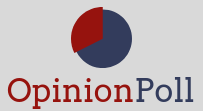 Πιστεύετε ότι θα έπρεπε να παραιτηθεί η Υπουργός Πολιτισμού Λίνα Μενδώνη;
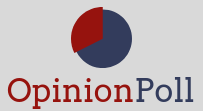 Πόσο ικανοποιημένος/η είστε από τον τρόπο που η Κυβέρνηση στον ενάμιση χρόνο θητείας της έχει χειριστεί το θέμα της Πανδημίας
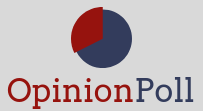 Πόσο ικανοποιημένος/η είστε από τον τρόπο που η Κυβέρνηση στον ενάμιση χρόνο θητείας της έχει χειριστεί το θέμα της Πανδημίας
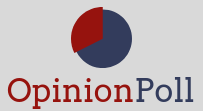 Πόσο ικανοποιημένος/η είστε από τον τρόπο που η Κυβέρνηση στον ενάμιση χρόνο θητείας της έχει χειριστεί το θέμα της Οικονομίας
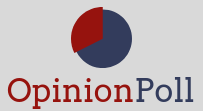 Πόσο ικανοποιημένος/η είστε από τον τρόπο που η Κυβέρνηση στον ενάμιση χρόνο θητείας της έχει χειριστεί το θέμα της Οικονομίας
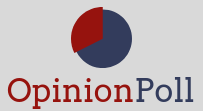 Πόσο ικανοποιημένος/η είστε από τον τρόπο που η Κυβέρνηση στον ενάμιση χρόνο θητείας της έχει χειριστεί
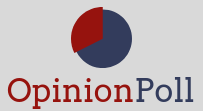 Πόσο ικανοποιημένος/η είστε από το συνολικό έργο της Κυβέρνησης μέχρι σήμερα;
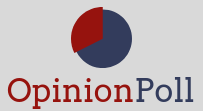 Πόσο ικανοποιημένος/η είστε από το συνολικό έργο της Κυβέρνησης μέχρι σήμερα;
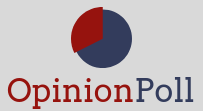 Πόσο ικανοποιημένος/η είστε από την αντιπολιτευτική τακτική του ΣΥΡΙΖΑ;
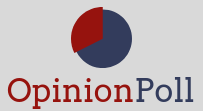 Πόσο ικανοποιημένος/η είστε από την αντιπολιτευτική τακτική του ΣΥΡΙΖΑ;
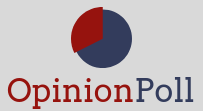 Ποια είναι η άποψή σας για την συνολική παρουσία και δραστηριότητα του Κ. Μητσοτάκη ως Πρωθυπουργού σε μια κρίσιμη περίοδο με πανδημία, οικονομική κρίση λόγω της πανδημίας και άλλα προβλήματα;
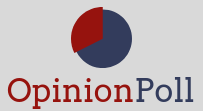 Ποια είναι η άποψή σας για την συνολική παρουσία και δραστηριότητα του Κ. Μητσοτάκη ως Πρωθυπουργού σε μια κρίσιμη περίοδο με πανδημία, οικονομική κρίση λόγω της πανδημίας και άλλα προβλήματα;
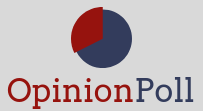 Πιστεύετε ότι ο Αλέξης Τσίπρας ανταποκρίνεται στον ρόλο του ως επικεφαλής της Αξιωματικής Αντιπολίτευσης σ΄αυτή την κρίσιμη περίοδο με πανδημία, οικονομική κρίση λόγω της πανδημίας και άλλα προβλήματα;
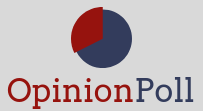 Πιστεύετε ότι ο Αλέξης Τσίπρας ανταποκρίνεται στον ρόλο του ως επικεφαλής της Αξιωματικής Αντιπολίτευσης σ΄αυτή την κρίσιμη περίοδο με πανδημία, οικονομική κρίση λόγω της πανδημίας και άλλα προβλήματα;
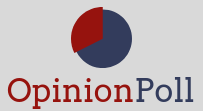 Ποιον θεωρείτε καταλληλότερο για Πρωθυπουργό
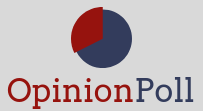 Ποιον θεωρείτε καταλληλότερο για Πρωθυπουργό
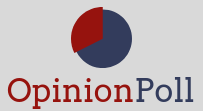 Ποιον θεωρείτε καταλληλότερο για Πρωθυπουργό
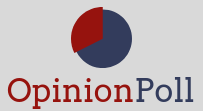 Ποιον θεωρείτε καταλληλότερο για Πρωθυπουργό
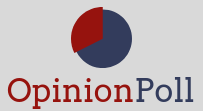 Ποιους από τους σημερινούς Υπουργούς θεωρείτε πιο δραστήριους και αποτελεσματικούς, πιο συγκροτημένους πολιτικά ;  (Δυνατότητα 3 επιλογών)
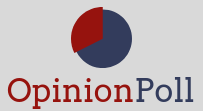 Αν πρόκυπτε θέμα εκλογών και ψηφίζαμε την ερχόμενη Κυριακή, εσείς ποιο κόμμα θα ψηφίζατε ;
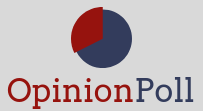 Αν πρόκυπτε θέμα εκλογών και ψηφίζαμε την ερχόμενη Κυριακή, εσείς ποιο κόμμα θα ψηφίζατε ;
Αν πρόκυπτε θέμα εκλογών και ψηφίζαμε την ερχόμενη Κυριακή, εσείς ποιο κόμμα θα ψηφίζατε ;
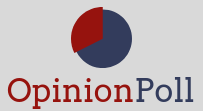 Τέλος Παρουσίασης
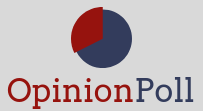